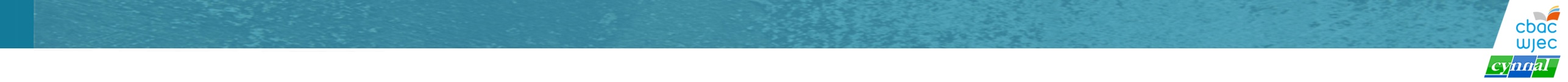 Trefnu Parti  Megan
ATEB
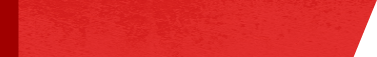